Bivariate Data
3.9
4 credits
Bivariate Data
Learning objectives
Know what bivariate data is
plot graphs of bivariate data
write reports on bivariate data
Analysis-
REGRESSION LINE
interpret the regression line for your data
state that it is only giving the average increase over the whole graph

the regression line weight = 217.97 x Engine size + 812.32 means that for every one litre in increase in engine size, the weight of the car increases by 217.97 kg on average.
NB. include your units
Analysis-
PREDICTIONS
use your regression line to make at least two predictions
one using interpolation (a prediction within the data range)
one using extrapolation (a prediction outside the data range)
show your calculation
comment on how reliable you think these predictions are
round your prediction to match the original data 
How widely can these predictions be used?
Analysis-
substitute 3 into your regression line formula to get this value
PREDICTIONS
Interpolation

217.97 x 3 + 812.32 = 1466.23

Based on my regression line I would predict that a car with a 3 litre engine would weigh approximately 170 kg. I am confident in this prediction as it is right in the middle of my data range and I have similar values to this result.
Analysis-
substitute 3 into your regression line formula to get this value
PREDICTIONS
Extrapolation

217.97 x 10 + 812.32

Based on my regression line I would predict that a car with a 10 litre engine would weigh approximately 2990 kg. I can not be confident in this prediction as i do not have any cars to compare it to.
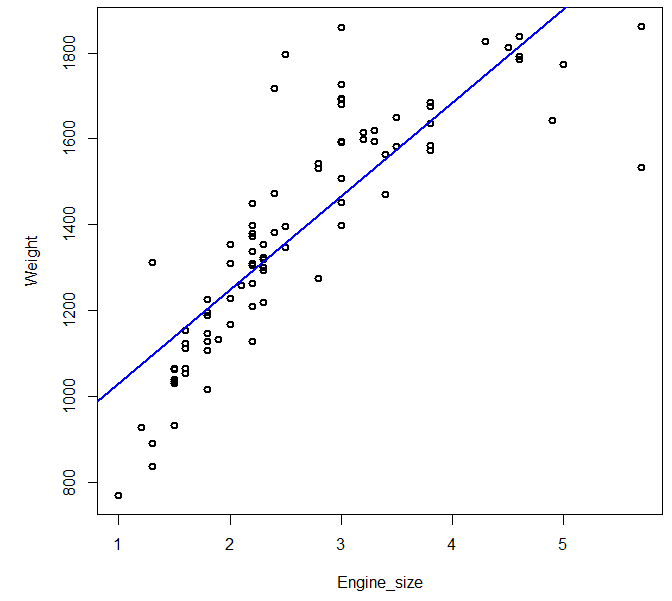 Analysis-
CONFIDENCE IN PREDICTIONS
add dotted lines manually to your graph
you can now see the values the weight of the car lies between
From the graph I can now see the prediction I made earlier for a car with a 3 litre engine is likely to lie between 1280 kg and 1650 kg (as shown by the light grey lines) and is unlikely to be exactly 1470kg.
Analysis-
CAUSATION
	a causal relationship exists if the occurrence of the first event causes 	the second. Examples of this might be hot weather and the sales of 	ice cream, or the amount of revision done and the final result.

Causal relationships can only be determined by controlled experiments.

A lurking variable is a variable that is responsible for the relationship between your x and y variables. For  example, a positive correlation exists between shoe size and reading ability but increasing a person’s shoe size does not increase their reading ability. The lurking variable here that influences the other two is age!
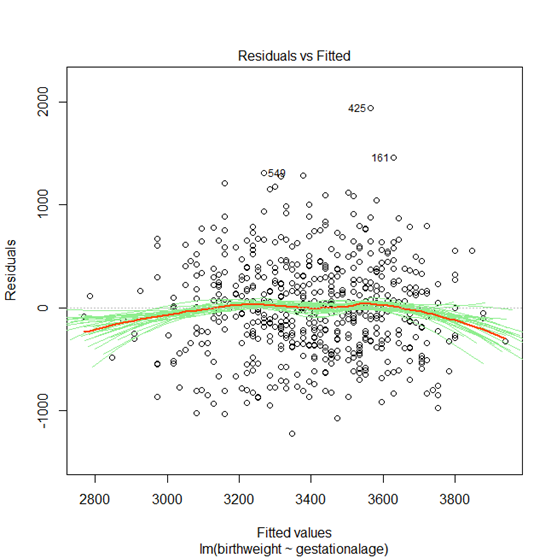 Analysis-
RESIDUALS
use iNZight to create a plot of the residuals
use the plot to justify how accurate you think your predictions are
NB. the dotted line at 0 represents your regression line
red line – middle of green lines

if the red and green lines bend away from your line you should try a different model
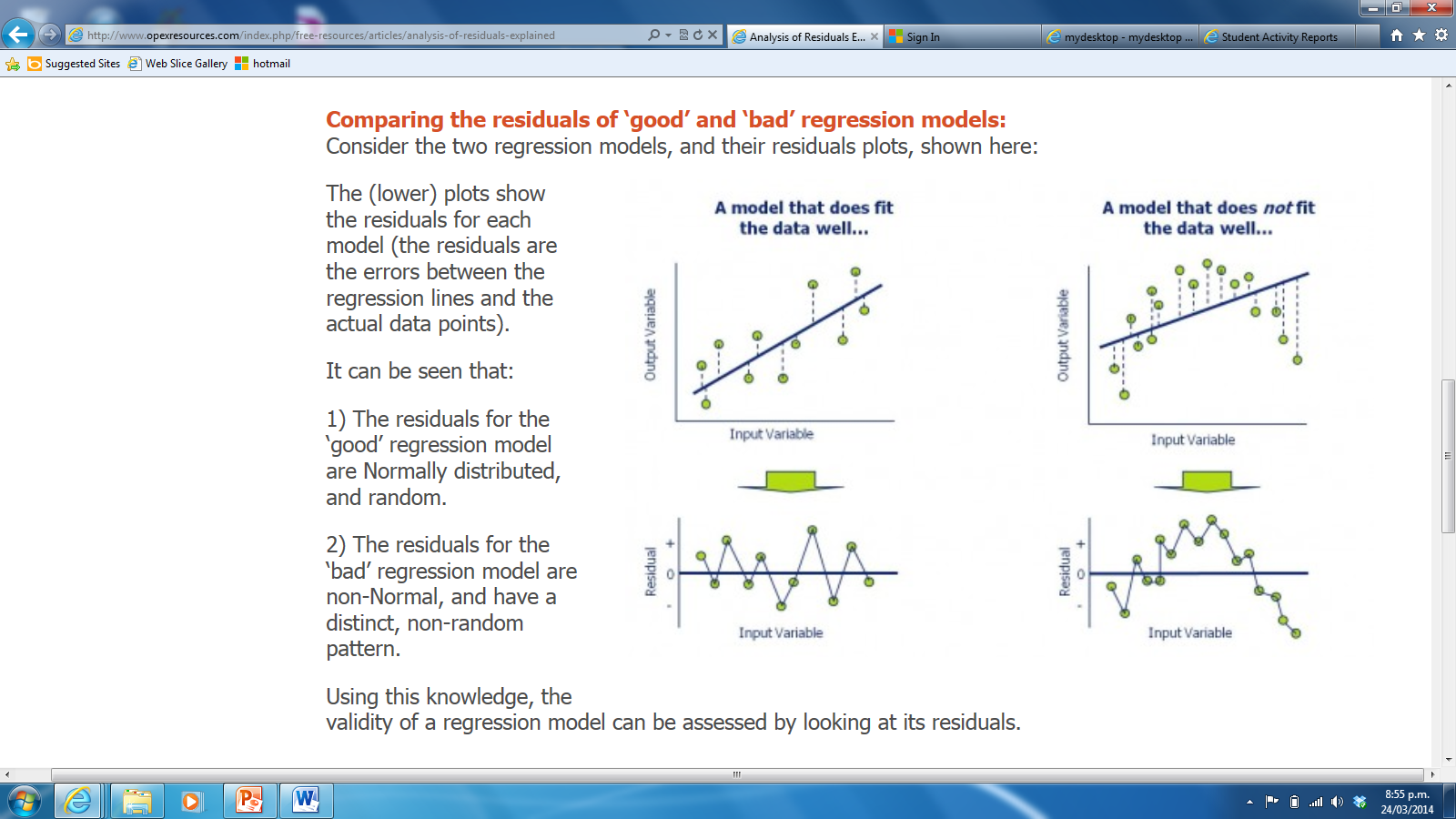 A residual plot allows you to determine if your regression model is a good fit to your data. When plotted, the residuals should a) be horizontal. If the residuals are curved or have a slope, then your regression model is not accounting for all but the random variation in the data. b) have about the same width throughout the range. If they don't, then your model doesn't meet the requirement for equal variance. c) be uniformly scattered along the horizontal axis. If they aren't then your data are clustered and your regression model could be biased. d) be random. There should be no recognizable pattern. Good regression models give uncorrelated residuals.
We use residual plots to see if the observed error is random and unpredictable
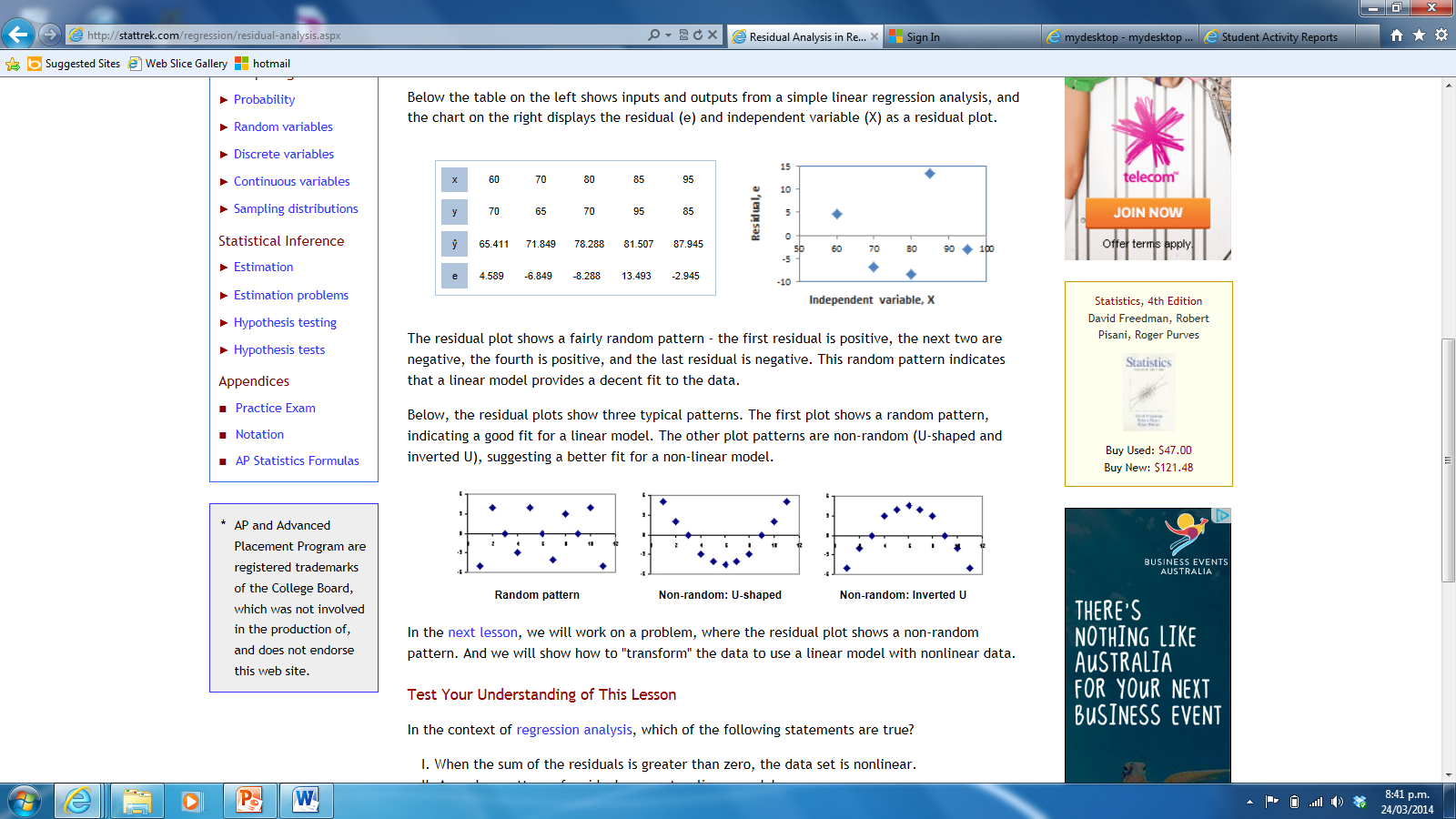 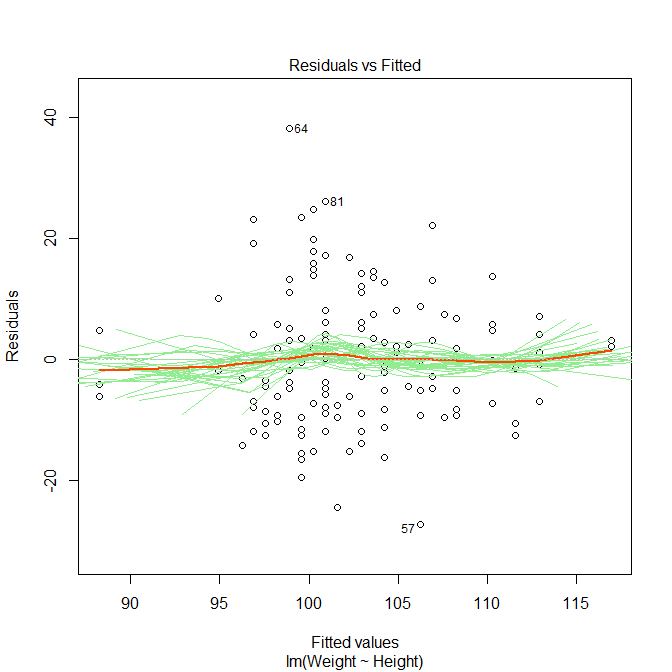 Rugby
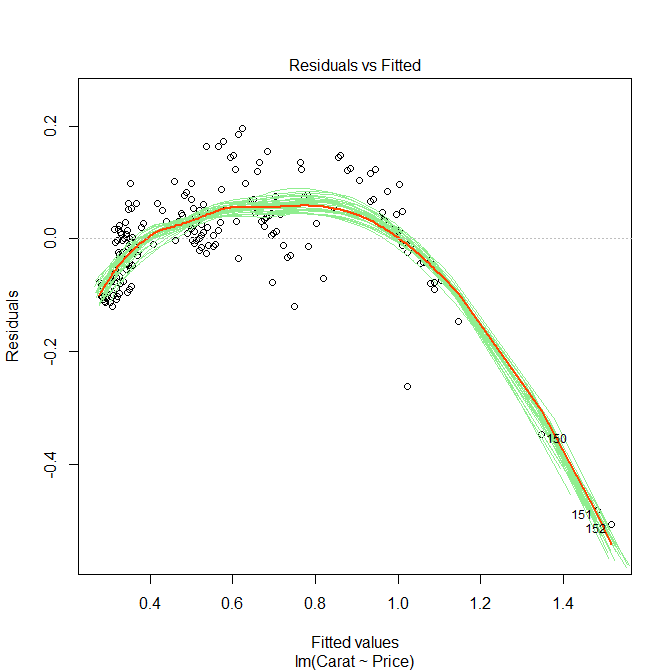 diamonds
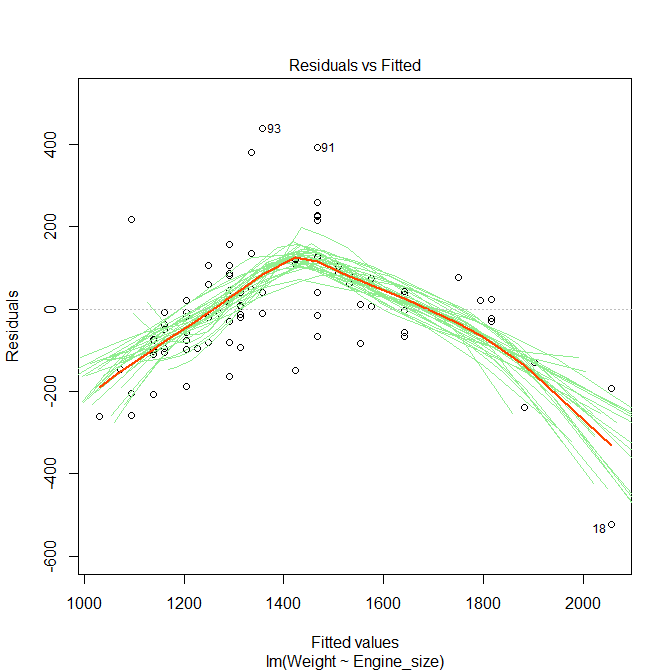 Looking at my residuals plot I think that the first car I predicted to weigh 1470kg might actually weigh slightly more than this due to most of the values being above the predicted line in the middle of the range. Based on looking at the residuals the car that I predicted would weigh 2990kg probably will not weigh this much as the weighted average line shows a clear curve downwards, but I do not have any other cars to compare it to.
Your turn

White booklet page 23

Nulake